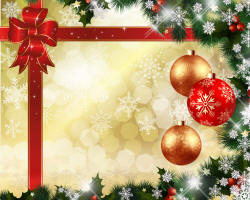 Задачи на 
увеличение (уменьшение) 
числа 
на несколько единиц
1 класс
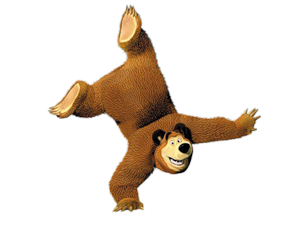 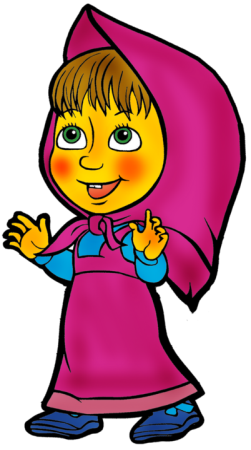 ГРИЦЫШЕНА ИРИНА МИХАЙЛОВНА   
учитель начальных классов
МПГ № 150 г Донецка
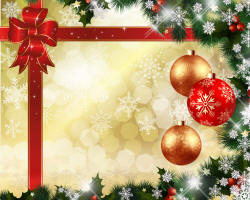 Дорогие ребята!

На  слайдах 3,4,5,6 
вы повторите  понятия 
На сколько больше…,
На сколько меньше …,
 Столько же …
Слайды 7, 8, 9: 
 вам  нужно  составить  и решить задачи. 
Чтобы  проверить  правильность  решения ,– жмите  на  Машу!
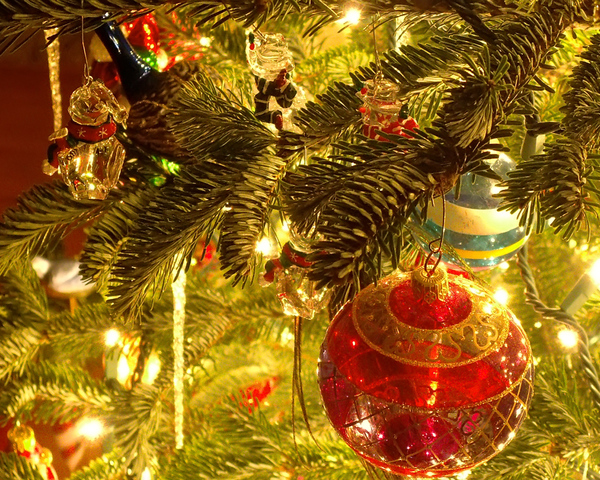 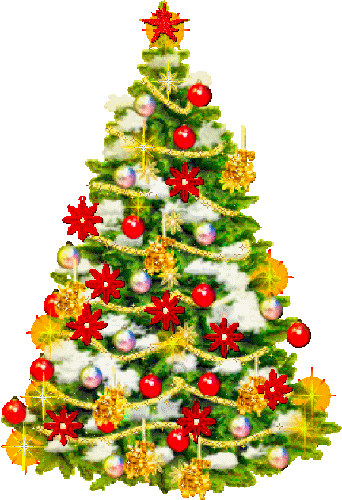 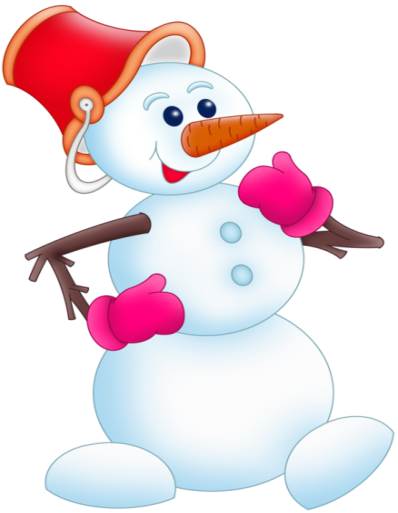 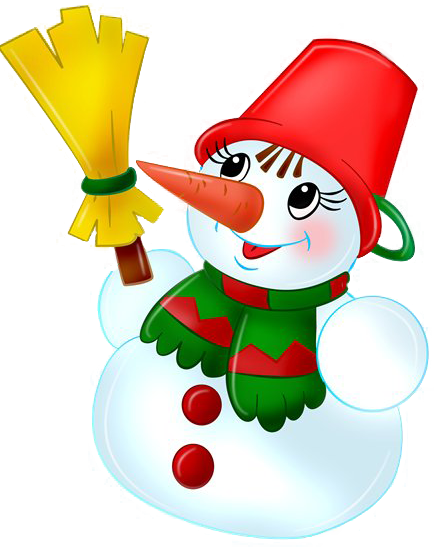 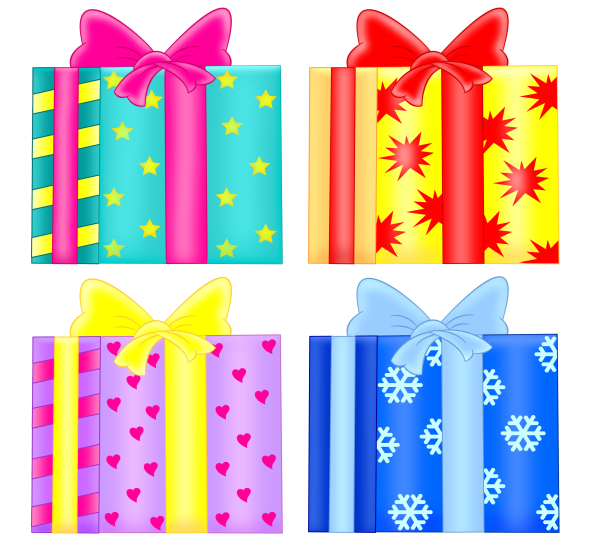 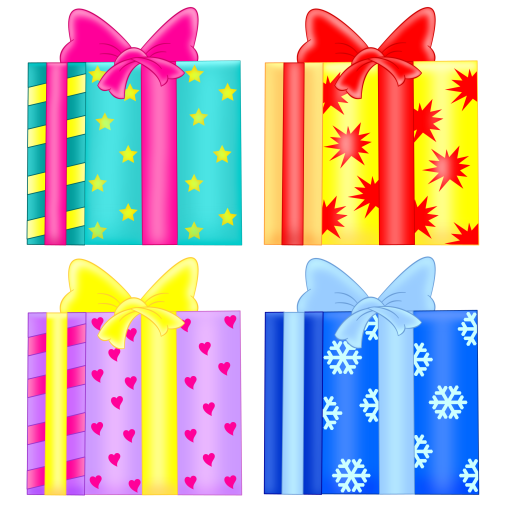 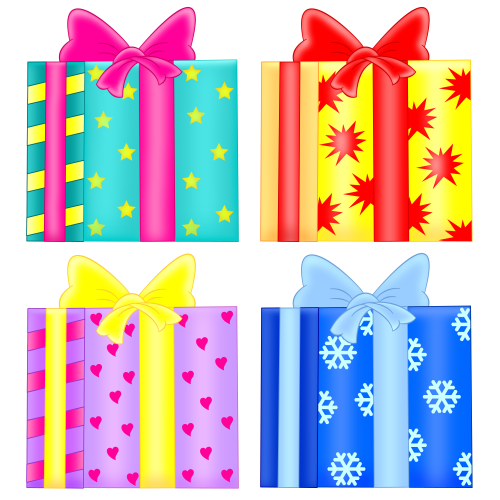 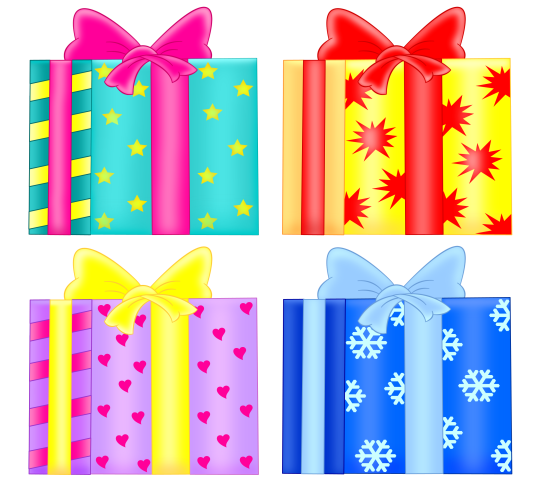 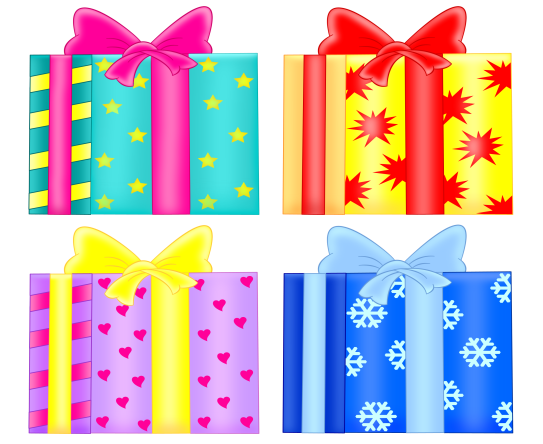 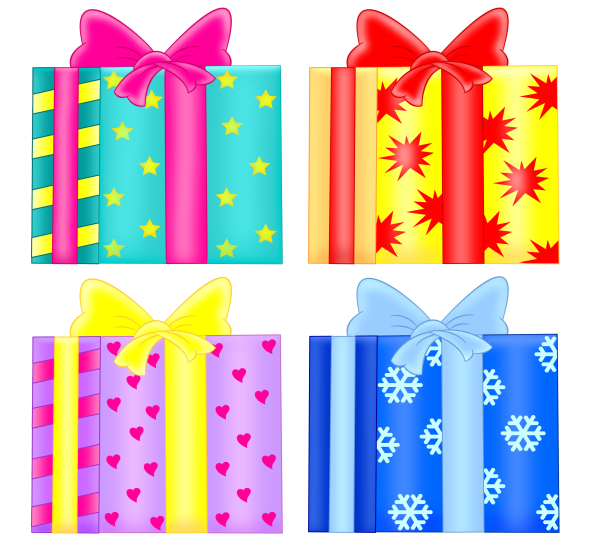 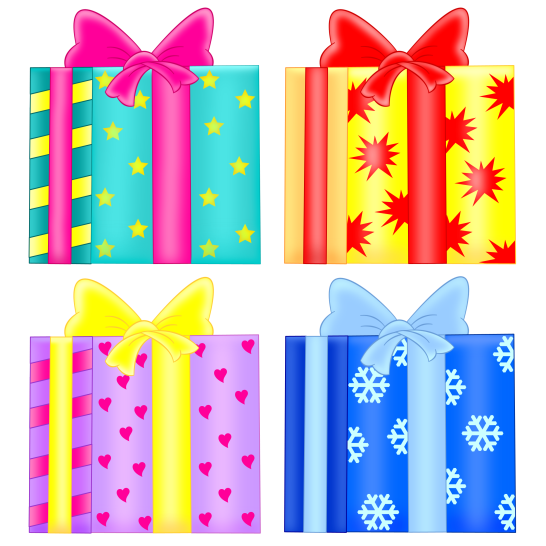 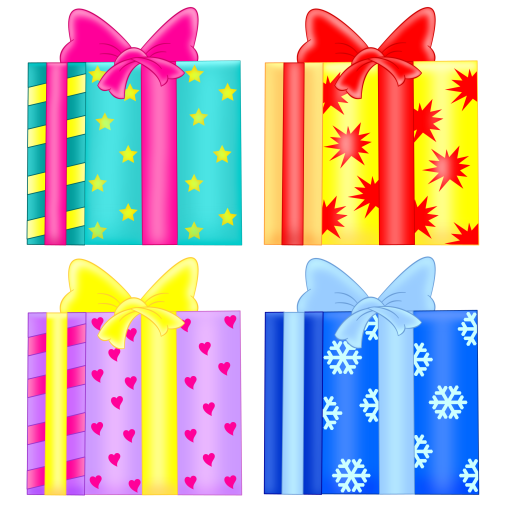 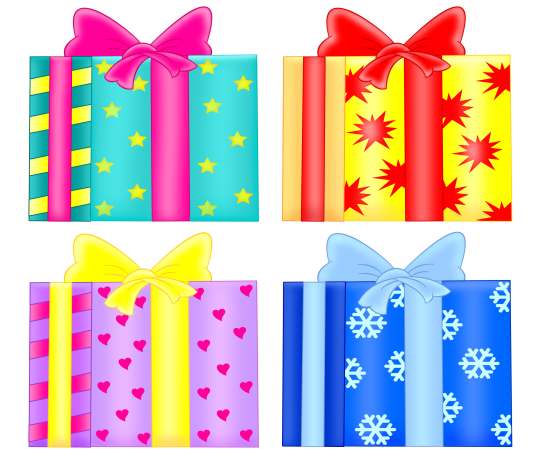 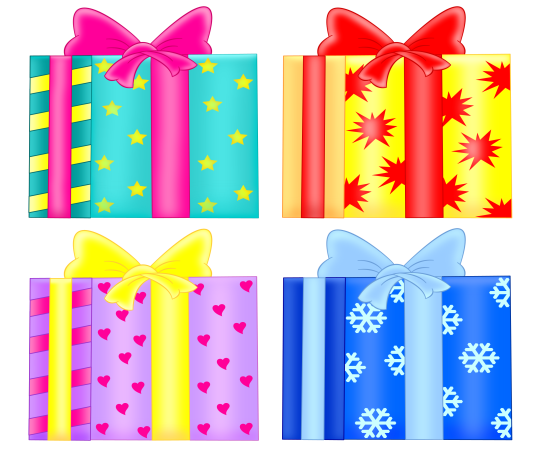 Столько же …
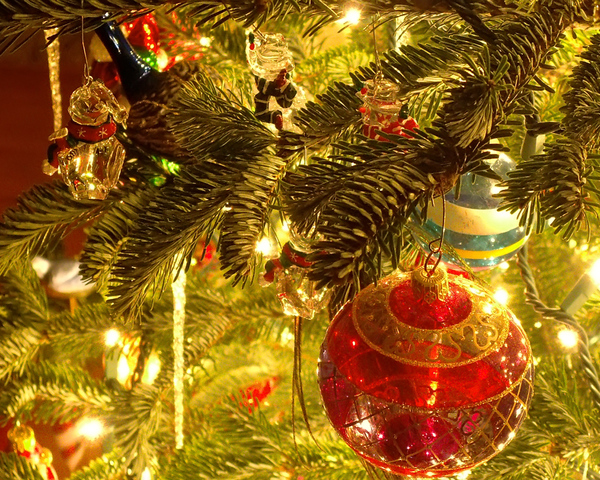 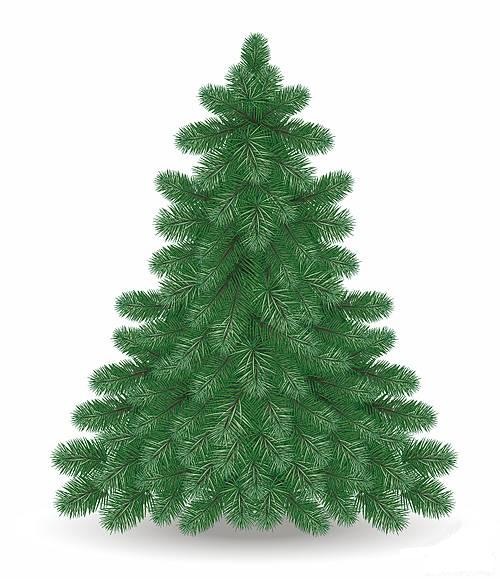 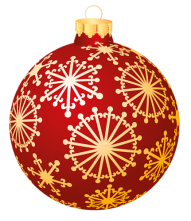 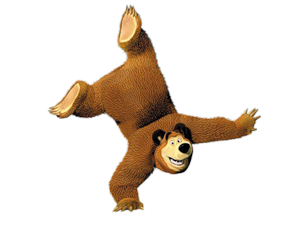 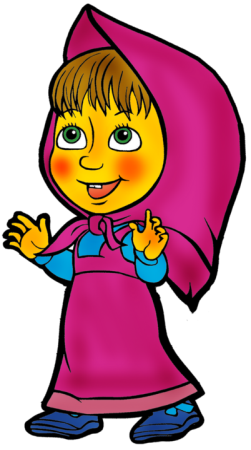 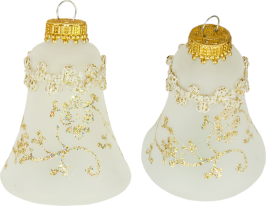 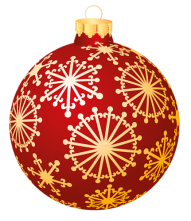 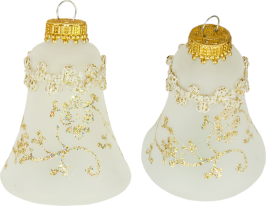 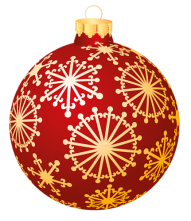 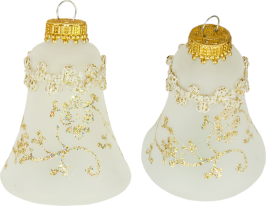 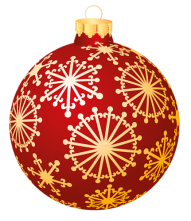 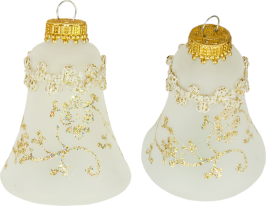 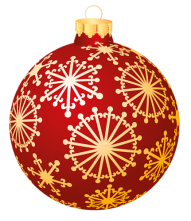 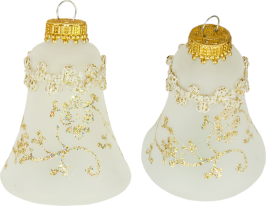 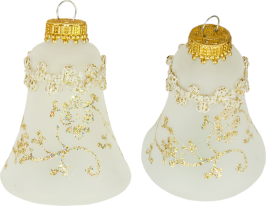 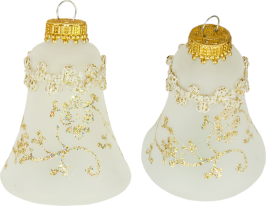 На 1 больше у …
На 1 меньше у..
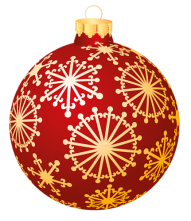 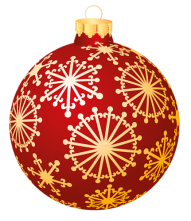 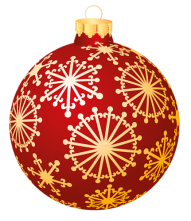 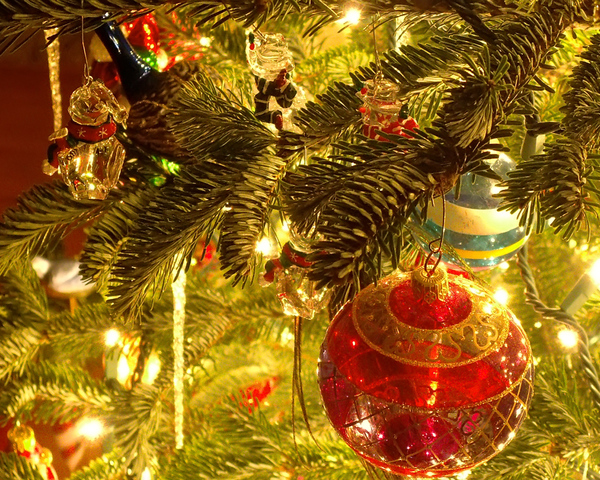 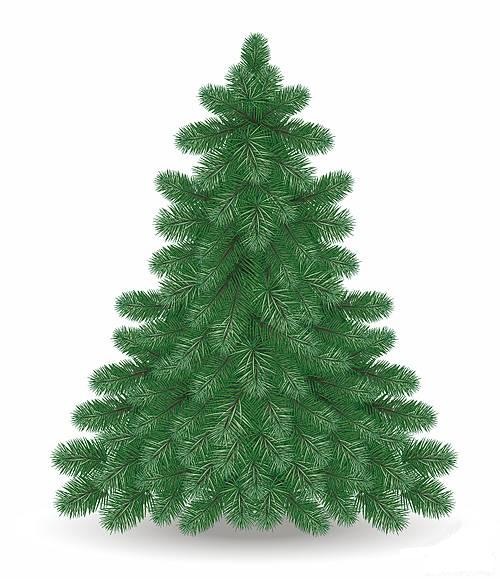 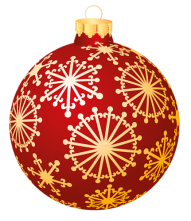 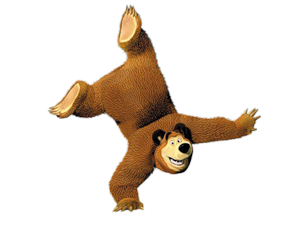 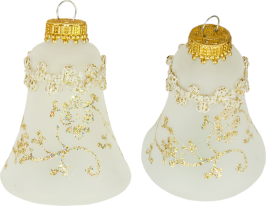 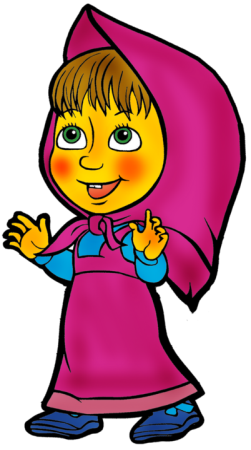 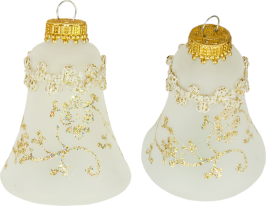 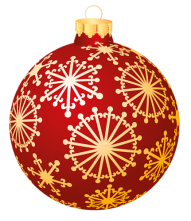 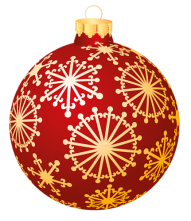 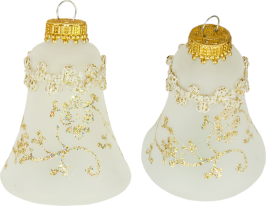 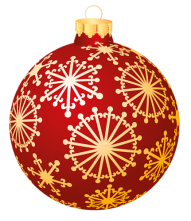 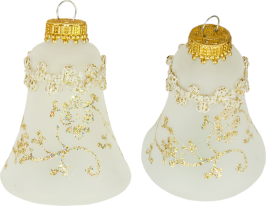 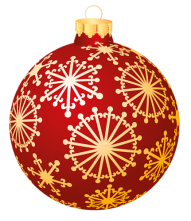 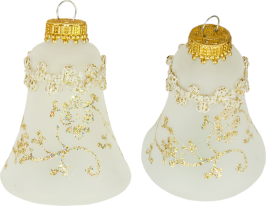 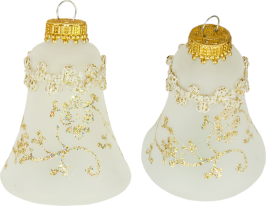 На 2 больше у …
На 2 меньше у..
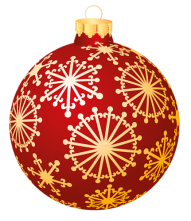 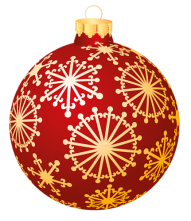 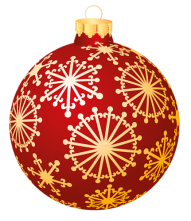 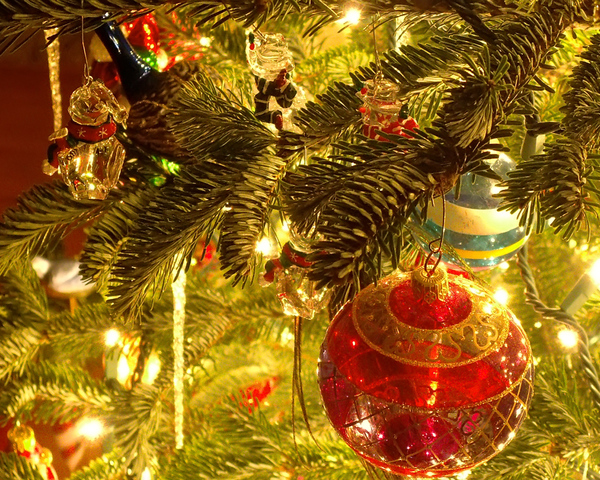 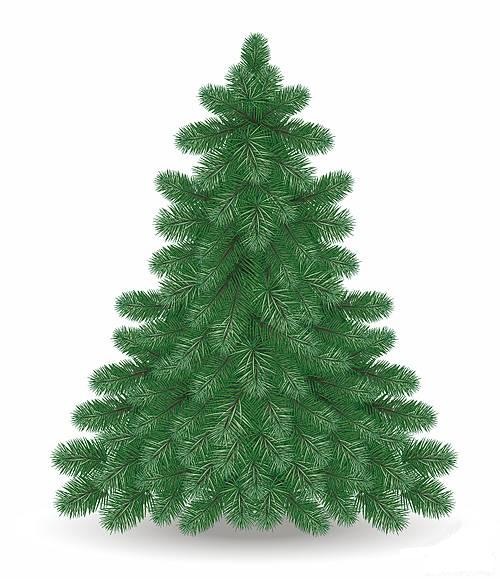 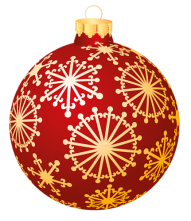 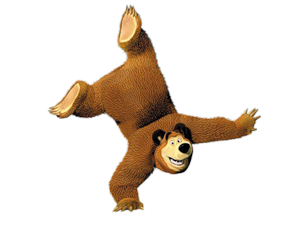 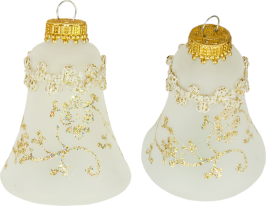 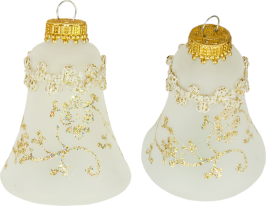 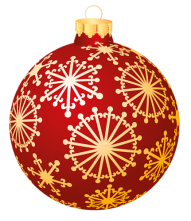 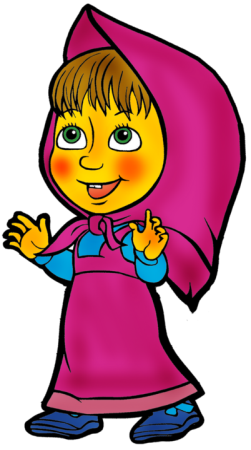 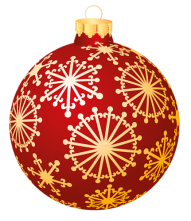 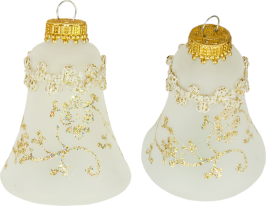 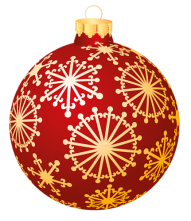 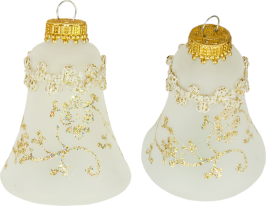 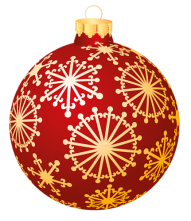 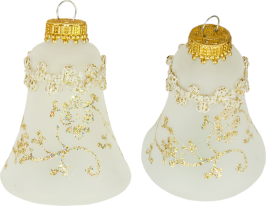 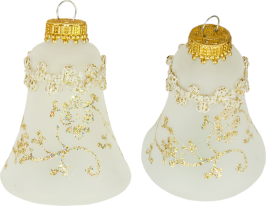 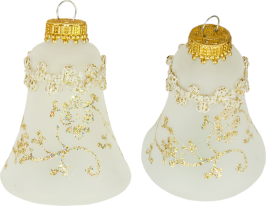 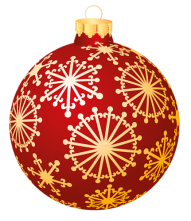 Миша повесил столько же, 
сколько и Маша
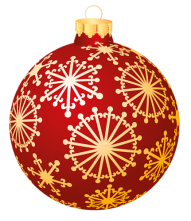 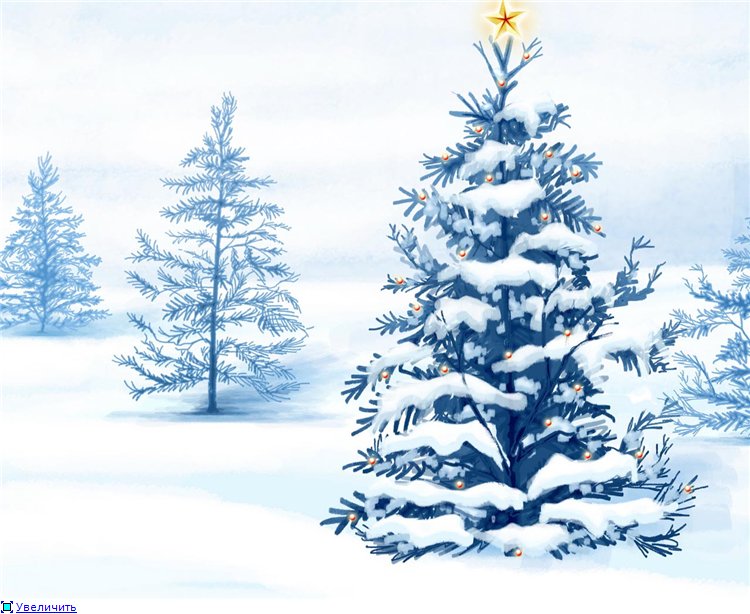 Составь задачу, реши
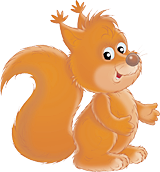 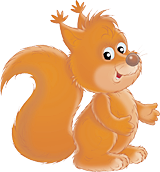 На 3 меньше
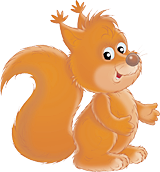 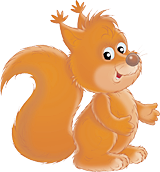 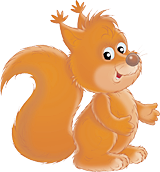 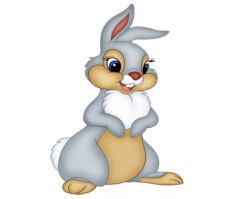 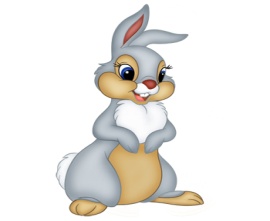 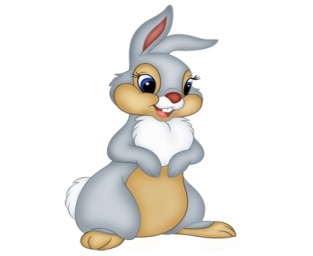 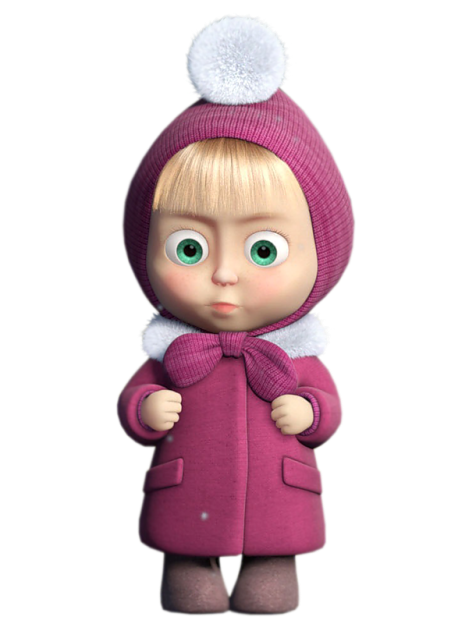 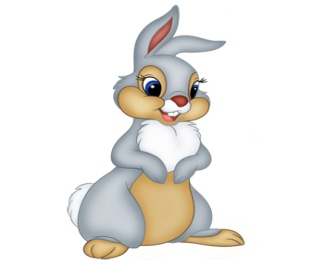 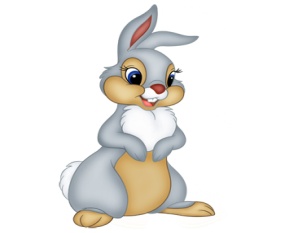 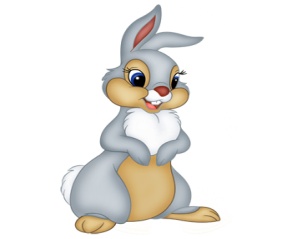 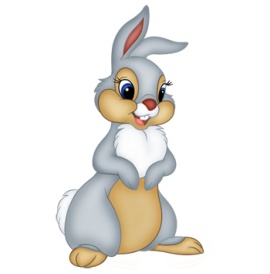 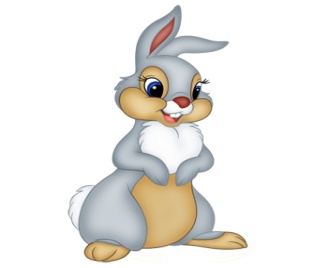 8 – 3 = 5
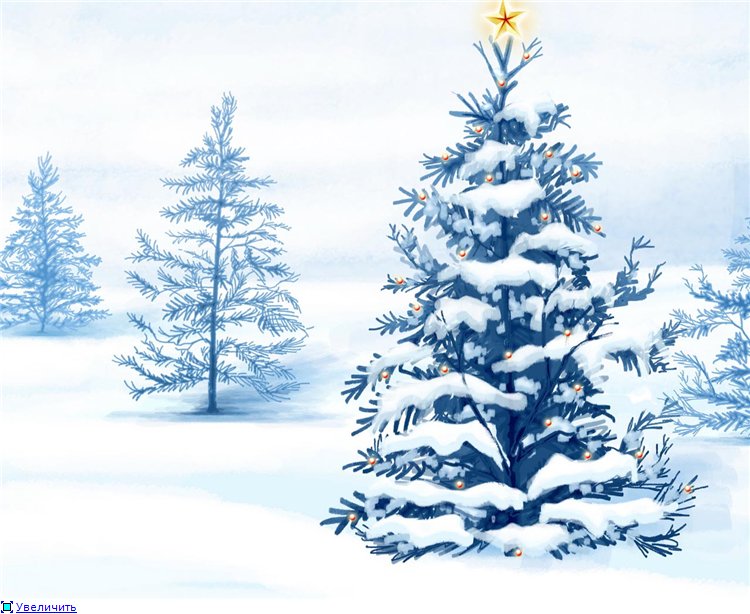 Составь задачу, реши
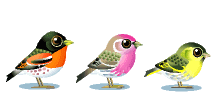 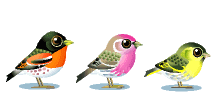 На 2 больше
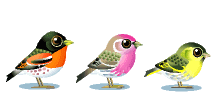 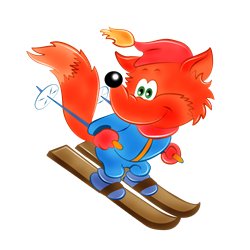 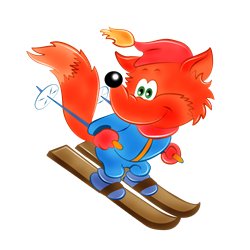 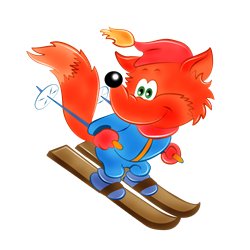 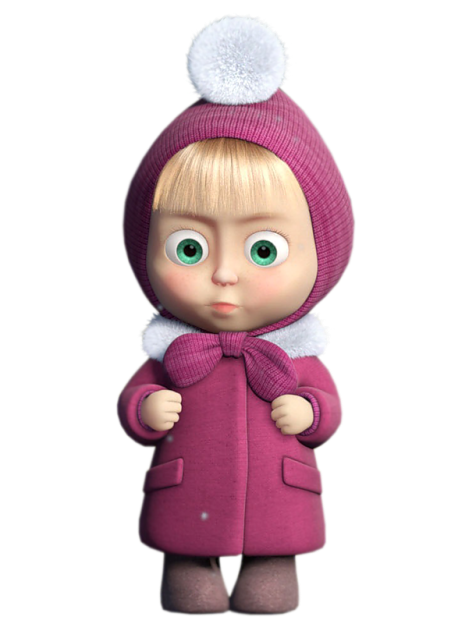 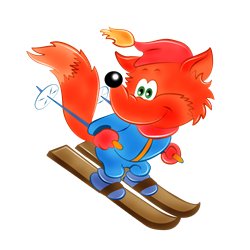 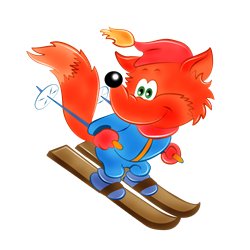 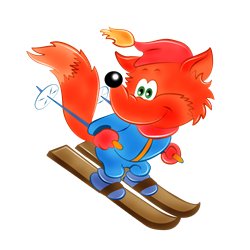 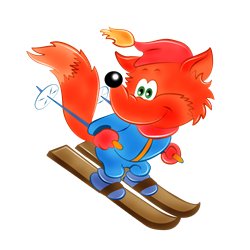 7 + 2 = 9
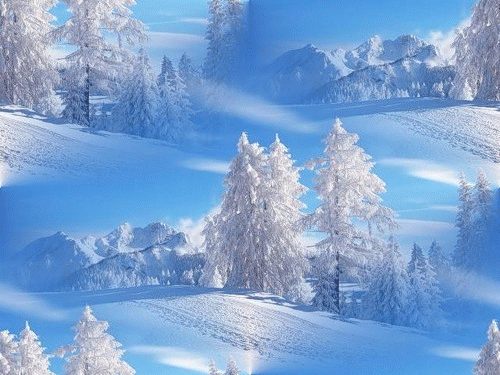 Составь задачу, реши
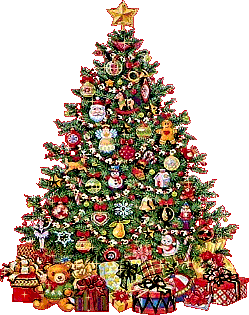 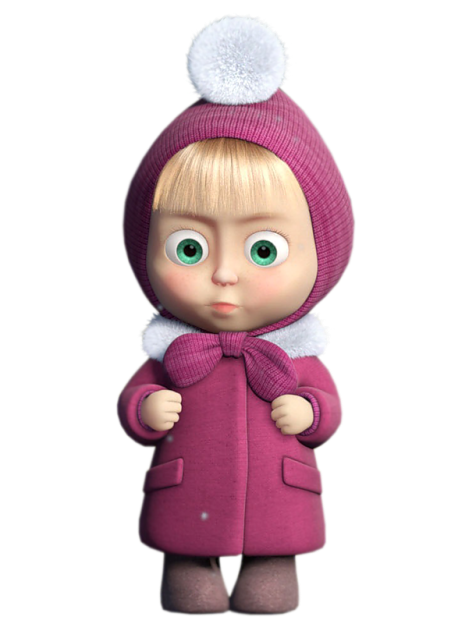 5 + 2 = 7
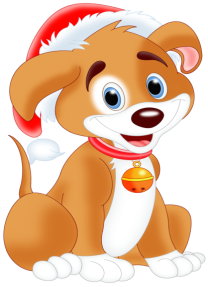 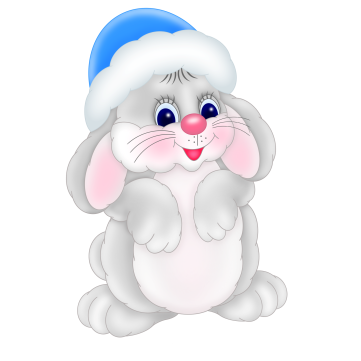 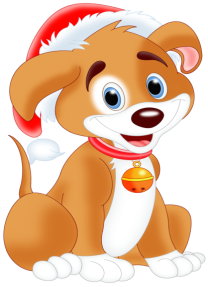 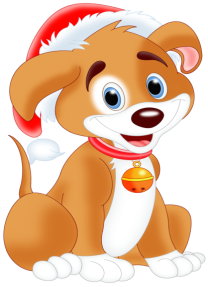 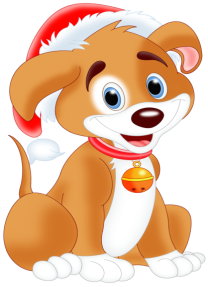 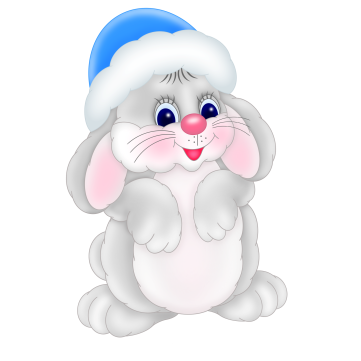 На  2 больше
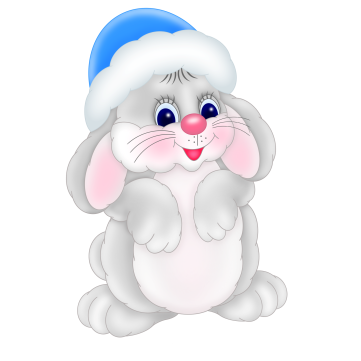 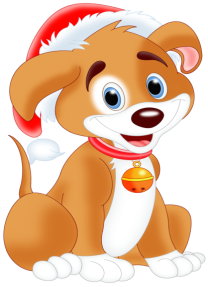 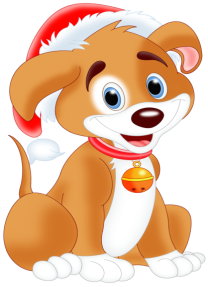 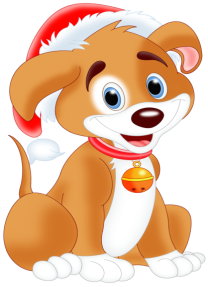 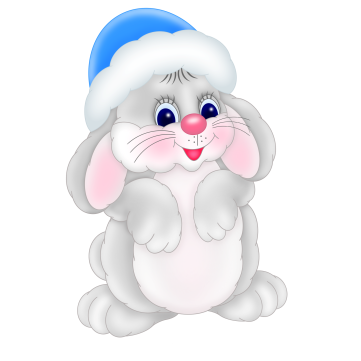 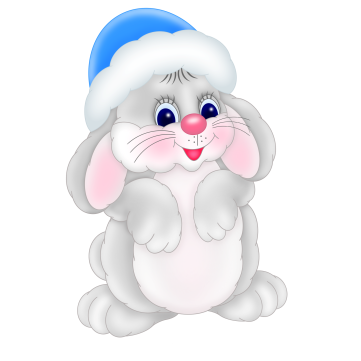 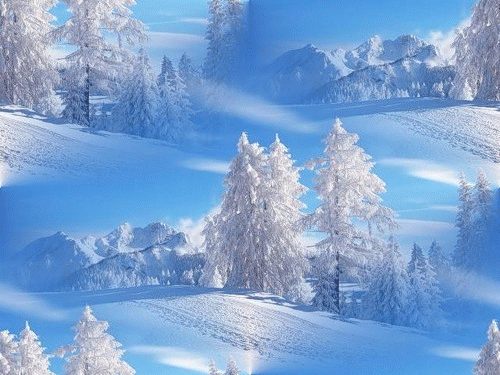 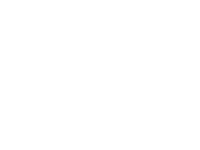 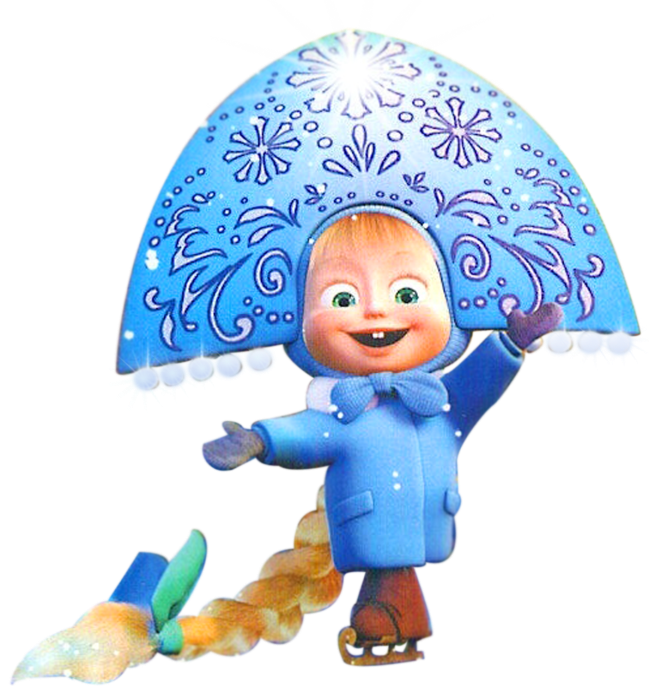